Zagonetne pitalice i skrivene riječi
osmislili učenici 8. razreda
Što povezuje strijelca i strijelu? Riječ je iz njemačkoga…
Što povezuje strijelca i strijelu? Riječ je iz njemačkoga…
Cilj
Što povezuje novčanik i prodavačicu? Riječ je iz engleskoga.
Što povezuje novčanik i prodavačicu? Riječ je iz engleskoga.
shopping
Što povezuje petak i ponedjeljak? Riječ je iz engleskoga.
Što povezuje petak i ponedjeljak? Riječ je iz engleskoga.
vikend
Što povezuje đaka i knjigu? Riječ je iz njemačkoga…
Što povezuje đaka i knjigu? Riječ je iz njemačkoga…
ruksak
Što je zajedničko kavi i torti? Riječ je iz njemačkoga…
Što je zajedničko kavi i torti? Riječ je iz njemačkoga…
šlag
Što povezuje čokoladu i satove? To je država.
Što povezuje čokoladu i satove? To je država.
Švicarska
Što je zajedničko maslini i crvenoj boji? Riječ je iz talijanskog jezika…
Što je zajedničko maslini i crvenoj boji? Riječ je iz talijanskog jezika…
Pizza
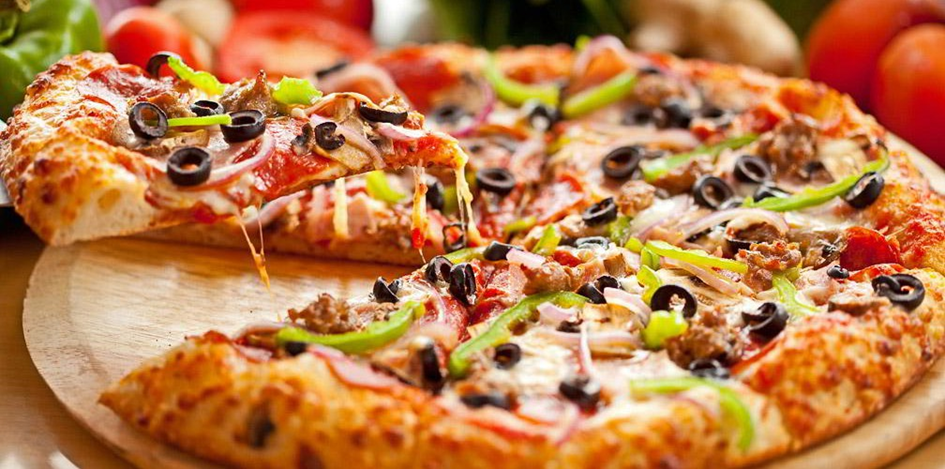 Što povezuje tekućinu i staklo? Riječ je iz njemačkoga.
Što povezuje tekućinu i staklo? Riječ je iz njemačkoga.
flaša
Što povezuje manekenke i fasade? Riječ je iz njemačkoga.
Što povezuje manekenke i fasade? Riječ je iz njemačkoga.
šminka
Što povezuje Ronalda i Messija? Riječ je iz engleskoga.
Što povezuje Ronalda i Messija? Riječ je iz engleskoga.
Dribling
Što povezuje kosu i čuperke? Riječ je iz njemačkoga.
Što povezuje kosu i čuperke? Riječ je iz njemačkoga.
Španga/šnala
Što je zajedničko kapljici i čepu? Riječ je iz francuskoga.
Što je zajedničko kapljici i čepu? Riječ je iz francuskoga.
šampanjac
Što povezuje moć i brojeve? Riječ je iz turskoga.
Što povezuje moć i brojeve? Riječ je iz turskoga.
pare
Što povezuje karirano i Škote? Riječ je iz engleskoga.
Što povezuje karirano i Škote? Riječ je iz engleskoga.
kilt
Što povezuje meso, pire i Tursku? Riječ je iz turskoga.
Što povezuje meso, pire i Tursku?
ćufte
Što povezuje adolescenciju i hormone? Riječ je iz engleskoga.
Što povezuje adolescenciju i hormone? Riječ je iz engleskoga.
tinejdžer
SKRIVENE RIJEČI I POJMOVI
U rečenici je skrivena njemačka riječ.
IMAM SAT U RAZREDU.
U rečenici je skrivena njemačka riječ.
IMAM SAT U RAZREDU.
ura
U rečenici je skrivena njemačka riječ.
SVA GA SREĆA OBASJAVA.
U rečenici je skrivena njemačka riječ.
SVA GA SREĆA OBASJAVA.
vaga
U rečenici je skrivena riječ iz turskoga.
MOJA BABA KARAVAN VOZI.
U rečenici je skrivena riječ iz turskoga.
MOJA BABA KARAVAN VOZI.
bakar
U rečenici je jedna turska riječ.
TATA VAM JE ISPEKAO PALAČINKE.
U rečenici je jedna turska riječ.
TATA VAM JE ISPEKAO PALAČINKE.
tava
Koja se građevina krije u rečenici? Riječ je iz turskoga.
NA PIDŽAMI I JASTUKU SU ZELENI UKRASI.
Koja se građevina krije u rečenici? Riječ je iz turskoga.
NA PIDŽAMI I JASTUKU SU ZELENI UKRASI.
džamija
Koja se stvar krije u rečenici?
ON ĆE VAPITI ZA TOM HRANOM.
Koja se stvar krije u rečenici?
ON ĆE VAPITI ZA TOM HRANOM. 
ćevap
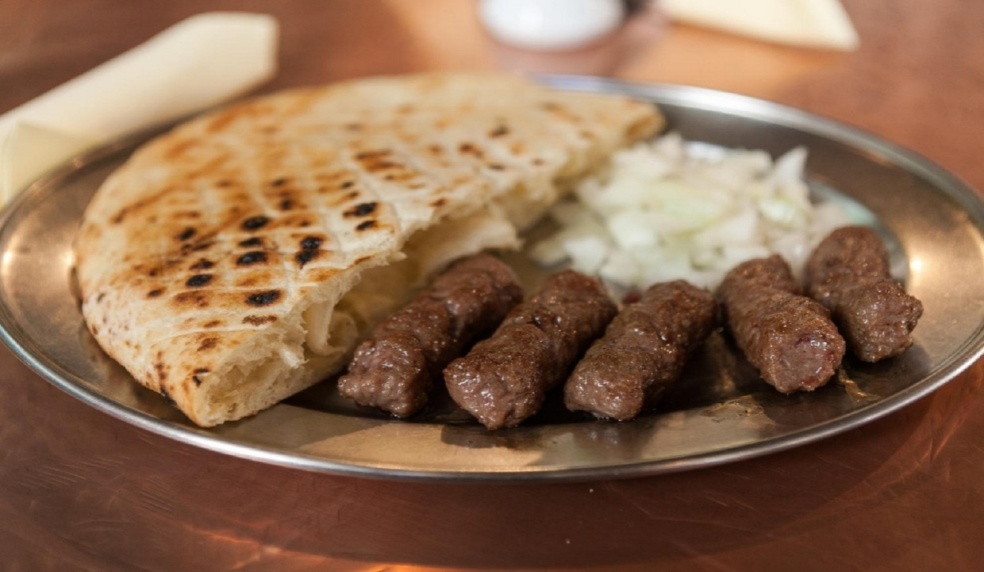 U rečenici je jedan geografski pojam.
SVI ŽIVE U AUSTRIJI, AL’ PETRA ŽIVI U ŠVICARSKOJ.
U rečenici je jedan geografski pojam.
SVI ŽIVE U AUSTRIJI, AL’ PETRA ŽIVI U ŠVICARSKOJ.
Alpe
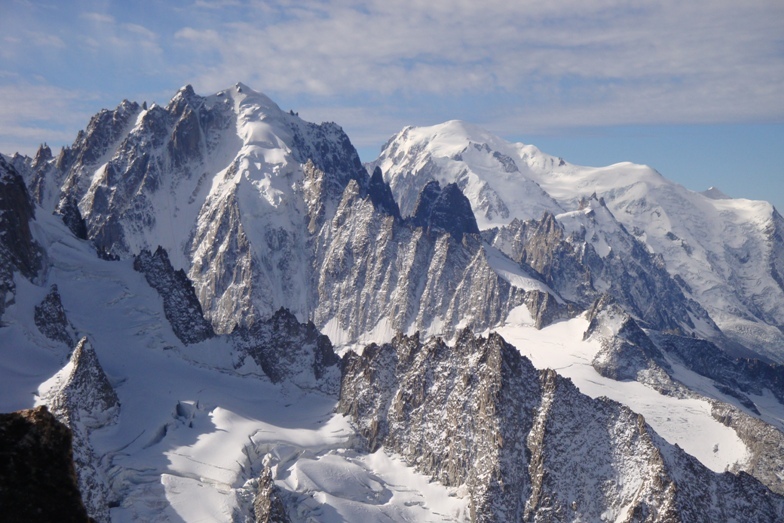 Skrivena je jedna engleska riječ.
DANAS MAMA NE IDE NA POSAO.
Skrivena je jedna engleska riječ.
DANAS MAMA NE IDE NA POSAO.
man
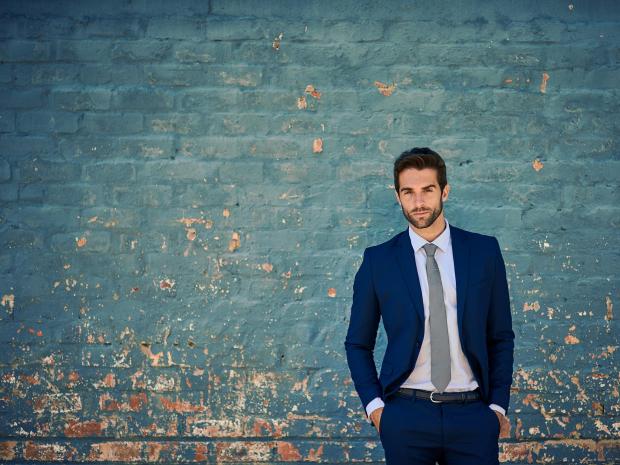 U rečenici se skriva grad.
U TOM GRADU KUPI MI 
 BOMBON NARANČASTE BOJE.
U rečenici se skriva grad.
U TOM GRADU KUPI MI 
 BOMBON NARANČASTE BOJE.
Bonn
U rečenici se krije riječ iz francuskoga.
PRED KOMPOM FRITULE NE JEDEM.
U rečenici se krije riječ iz francuskoga.
PRED KOMPOM FRITULE NE JEDEM.
pomfrit
U rečenici se krije predmet. Riječ je iz njemačkoga.
JEDE KAZIMIR JUHU JER U FINSKOJ MU JE HLADNO.
U rečenici se krije predmet. Riječ je iz njemačkoga.
JEDE KAZIMIR JUHU JER U FINSKOJ MU JE HLADNO.
deka
U rečenici se krije predmet.
ŠVICARSKA SI RADI TAJ PROIZVOD.
U rečenici se krije predmet.
ŠVICARSKA SI RADI TAJ PROIZVOD.
sir
U rečenici je riječ iz turskoga.
ŠEĆE RENATA PSA PO PARKU.
U rečenici je riječ iz turskoga.
ŠEĆE RENATA PSA PO PARKU.
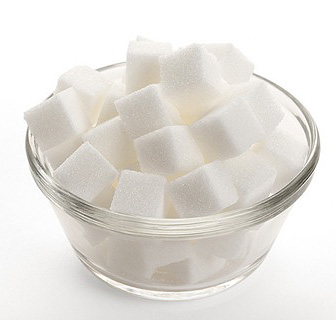 U rečenici se krije predmet. Riječ je iz turskoga.
SALSA TI JE ODLIČNA.
U rečenici se krije predmet. Riječ je iz turskoga.
SALSA TI JE ODLIČNA.
sat
Ovdje se krije nešto što svi vole.
BURE KRUMPIRA.
Ovdje se krije nešto što svi vole.
BURE KRUMPIRA.
burek
U rečenici se krije predmet. Riječ je iz njemačkoga.
KLINCI GLADNI SU.
U rečenici se krije predmet. Riječ je iz njemačkoga.
KLINCI GLADNI SU.
cigla
U rečenici se krije zanimanje. Riječ je iz francuskoga.
JUČER DOŠO FERDINAND NA TRENING BEZ ČARAPA.
U rečenici se krije zanimanje. Riječ je iz francuskoga.
JUČER DOŠO FERDINAND NA TRENING BEZ ČARAPA.
šofer
Koja se riječ krije u rečenici? Riječ je iz engleskoga.
JOŠ JEDAN PAR TI FALI ZA IGRU.
Koja se riječ krije u rečenici? Riječ je iz engleskoga.
JOŠ JEDAN PAR TI FALI ZA IGRU.
parti
U rečenici je skrivena riječ iz engleskoga.
MACO, OLAKO SI SHVATILA PROBLEM.
U rečenici je skrivena riječ iz engleskoga.
MACO, OLAKO SI SHVATILA PROBLEM.
cool
U rečenici se krije grad.
JUČER JE NAJLON DONIJET IZ SKLADIŠTA.
U rečenici se krije grad.
JUČER JE NAJLON DONIJET IZ SKLADIŠTA.
London
U rečenici se krije predmet. Riječ je iz francuskoga.
ČIP JE MIKRO, A SANJA TO NE ZNA.
U rečenici se krije predmet. Riječ je iz francuskoga.
ČIP JE MIKRO, A SANJA TO NE ZNA.
U rečenici se krije francuska riječ.
CRNI KOS TIM SE PONOSI.
U rečenici se krije francuska riječ.
CRNI KOS TIM SE PONOSI.
Kostim
Koja se država krije u rečenici?
CRKVA TI KANI ORGANIZIRATI JAVNE MOLITVE.
Koja se država krije u rečenici?
CRKVA TI KANI ORGANIZIRATI JAVNE MOLITVE.
U rečenici se krije talijanska riječ.
BAR KAVU POPIJ.
U rečenici se krije talijanska riječ.
BAR KAVU POPIJ.
barka
U rečenici je jedna francuska riječ.
MARICA IDE KAM I ONAJ NJEZIN DEČKO.
U rečenici je jedna francuska riječ.
MARICA IDE KAM I ONAJ NJEZIN DEČKO.
kamion
U rečenici je jedna talijanska riječ.
PIPI ANONIMNO PIŠE PORUKE.
U rečenici je jedna talijanska riječ.
PIPI ANONIMNO PIŠE PORUKE.
piano
I za kraj…
DUGO SE LOKOMOTIVA VOZI.

Što povezuje grad i selo?
I za kraj…
DUGO SE LOKOMOTIVA VOZI.

Dugo Selo!